FTC Interiors
Window Treatments-Shades & More!


www.FTCInteriors.com
andrea@FTCInteriors.com
703-407-3770
UV Ray Protection
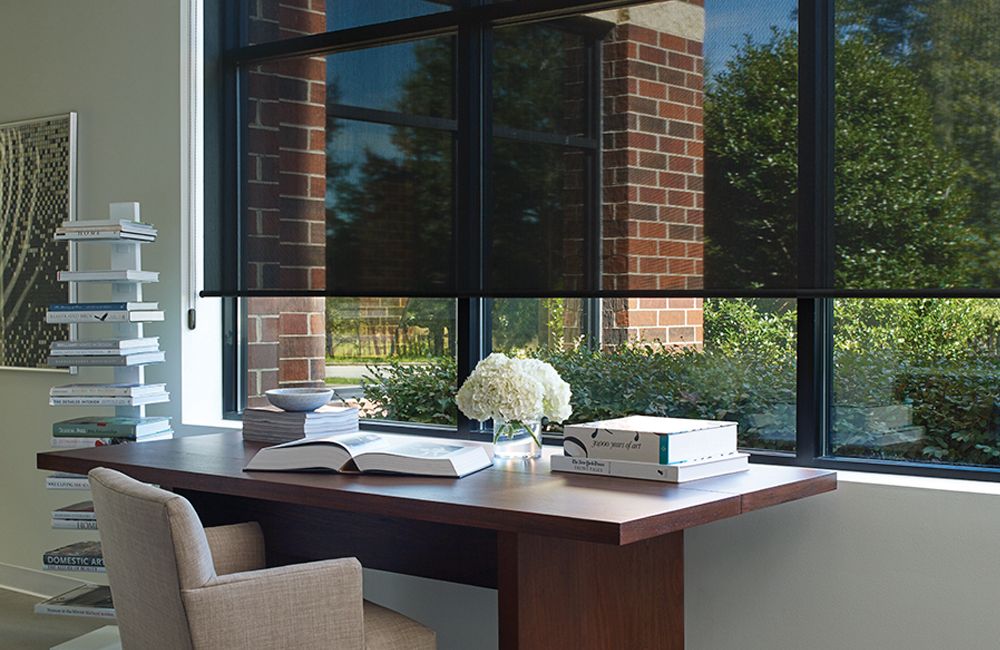 Limit your exposure to UV rays. Protect art, furniture and family heirlooms from sun damage and unfortunate fading, all with the help of your window treatment.
Indoor roller shades & panels
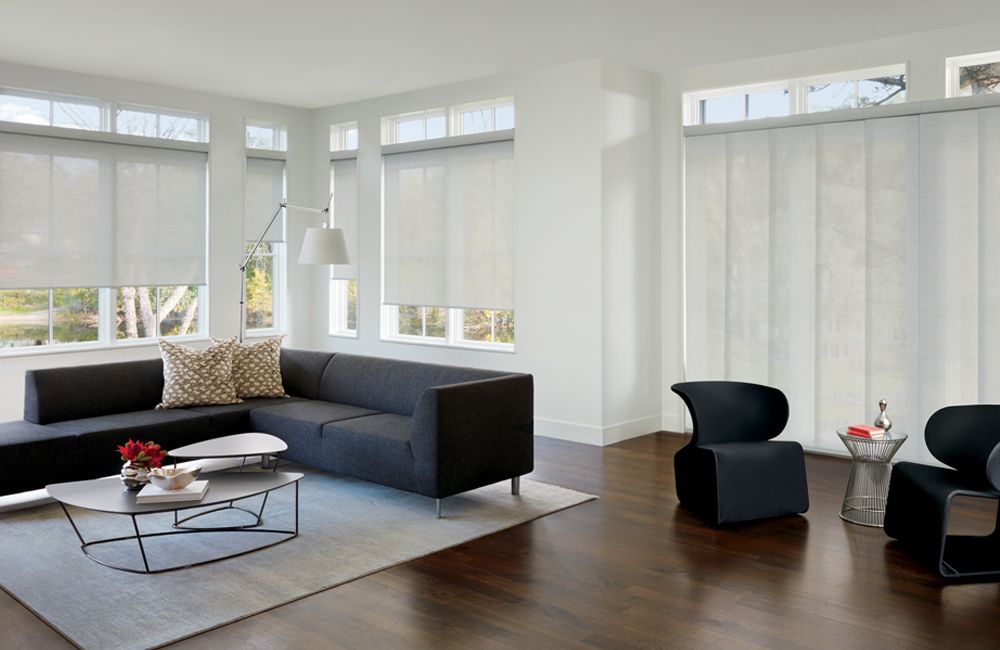 Our Designer Screen Shades come in a large selection of fabrics with varying opacities that allow you to select your preferred view and level of light. All of our Designer Screen Shades fabrics can be coordinated with our vertical Gliding Window Panels.
Outdoor patio shades
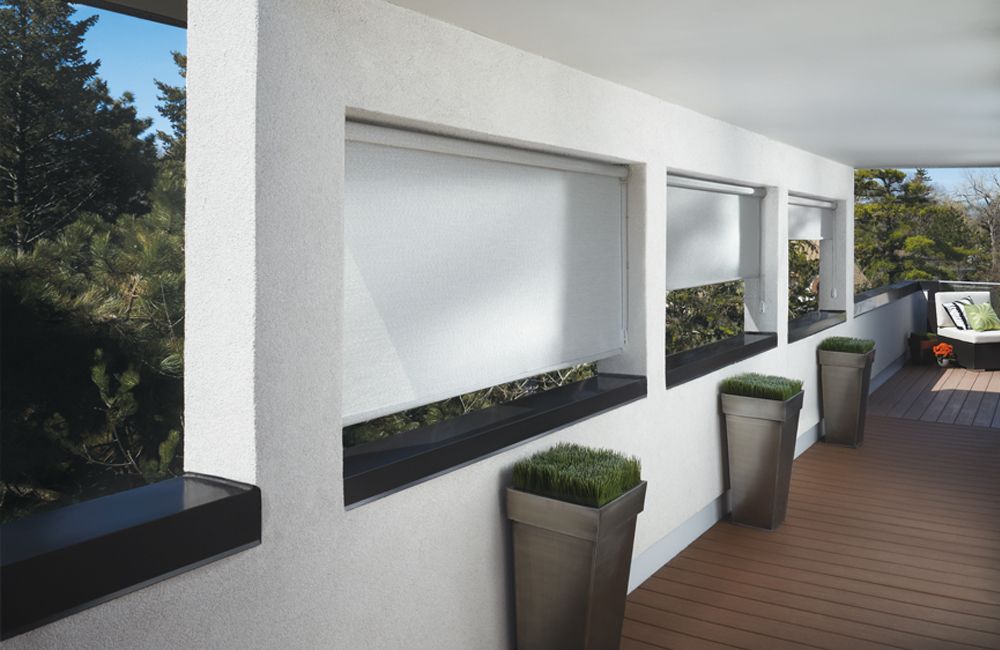 Protect your home from harmful sunlight with our Designer Screen Shades. These window treatments curb harsh sun rays and come in varying levels of opacity. Screen shades are lovely in all spaces, but particularly desirable for patios and sunrooms.
Child Safety is Serious Business
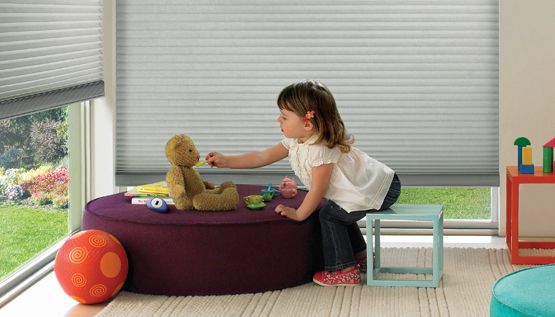 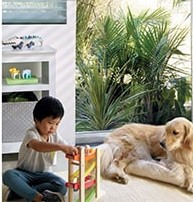 From cordless and motorized operating systems, retractable lift cords, cord tensioners and wand controls, we offer a wide array of operating system options for enhanced child and pet safety.
Remote control
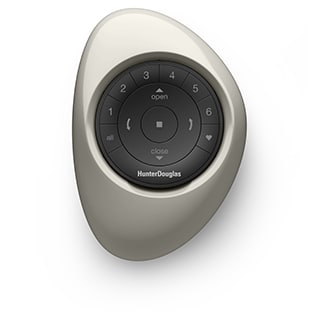 The inherent cordless design of our PowerView® Automation system provides you and your family with the ultimate in operating convenience and enhanced safety at the window.
Take charge of your shades
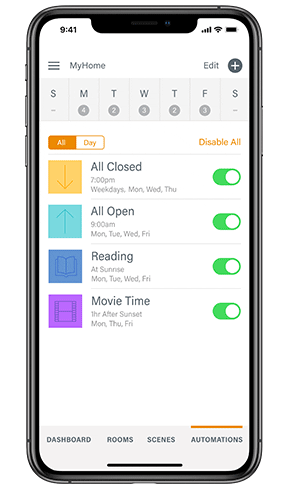 For Smart Living
PowerView Motorization lets you schedule your Designer Screen Shades to open and close on their own—at any time of the day—with the touch of a button, a tap on a mobile device or the sound of your voice. So forgo the alarm clock, and use light as a wake-up call instead.*
Silhouette shades
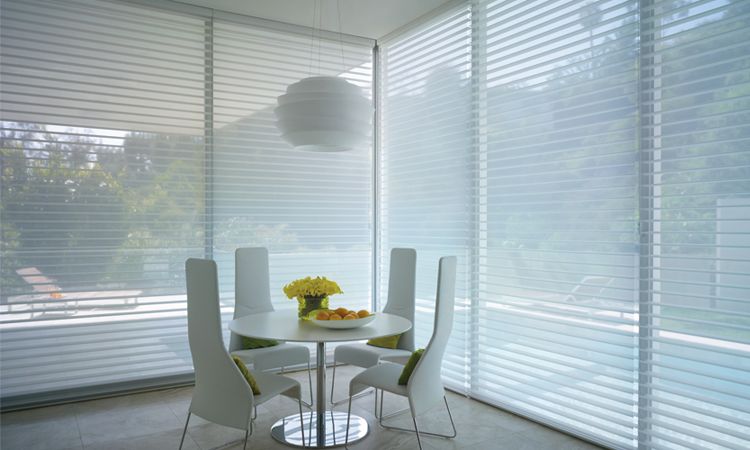 From blocking out the sun to enhancing the natural light in your home. The translucent fabrics that many of our products offer are specially engineered to diffuse harsh sunlight and draw it deeper into the room—dispersing the light to help illuminate your home naturally and reduce the need for artificial light.
woven wood shades
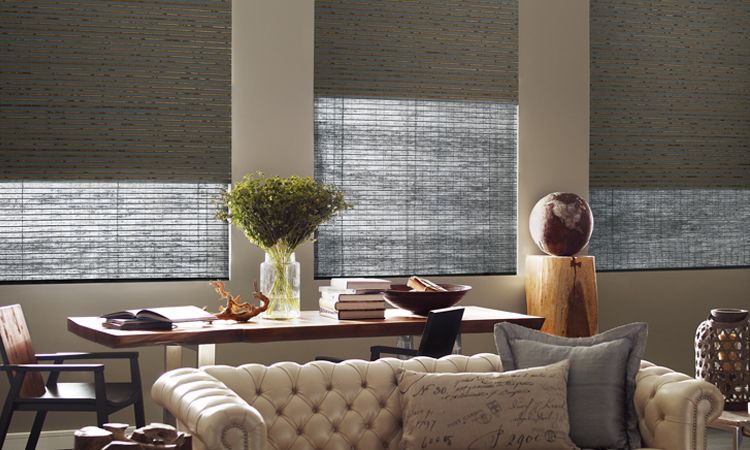 If you are looking for optional room darkening capabilities, consider a room darkening liner available on many of our shades. The liner can be sewn directly to the face fabric, or for ultimate flexibility, can operate independently.
Honeycomb shades-sheer & solid
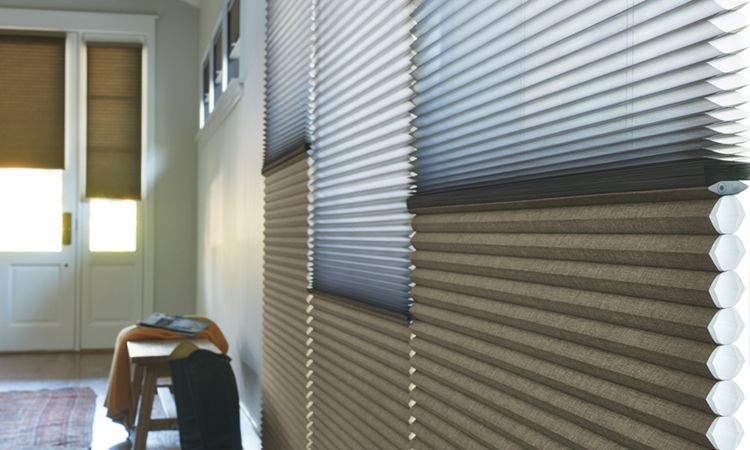 Our Duolite feature offers maximum light control by using two separate fabric panels to achieve a 'day/night' level of convenience, providing limitless options for privacy and light control.
Honeycomb shades-Top down-bottom up
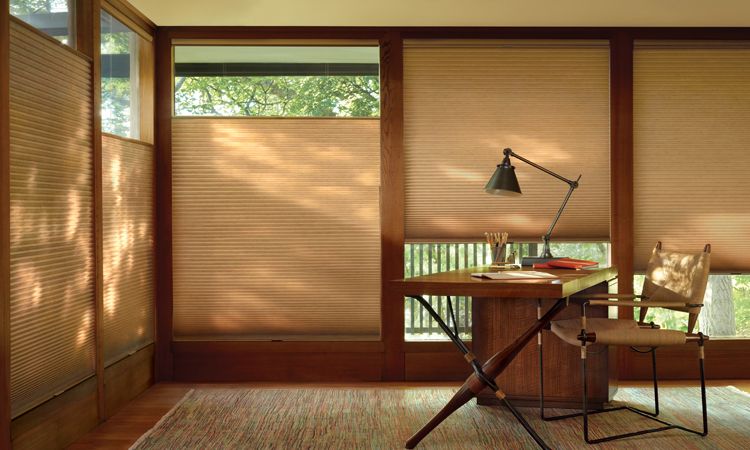 With innovations like our unique Top-Down/Bottom-Up operating system, you can maintain your privacy and still enjoy the natural light.
TDBU Honeycomb shade in                                   a bedroom-before & after
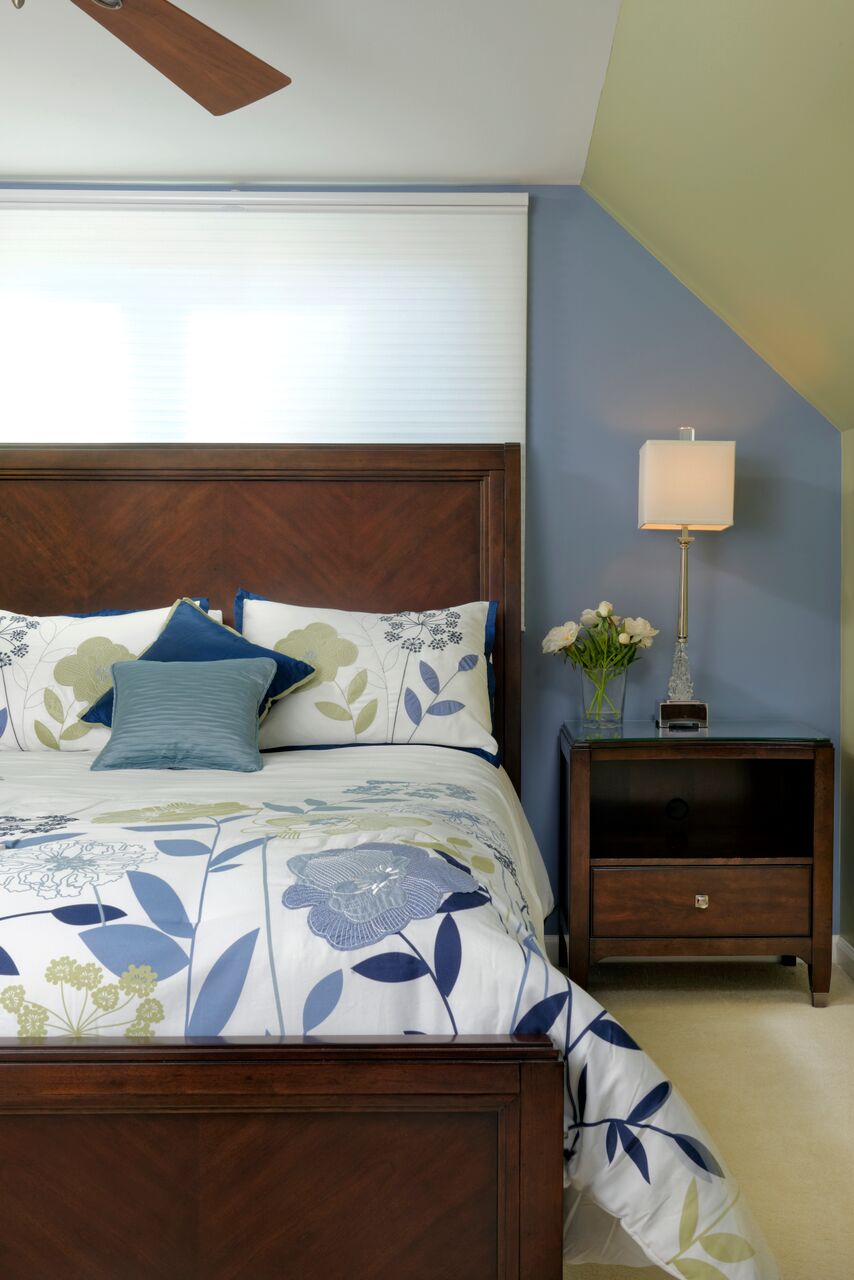 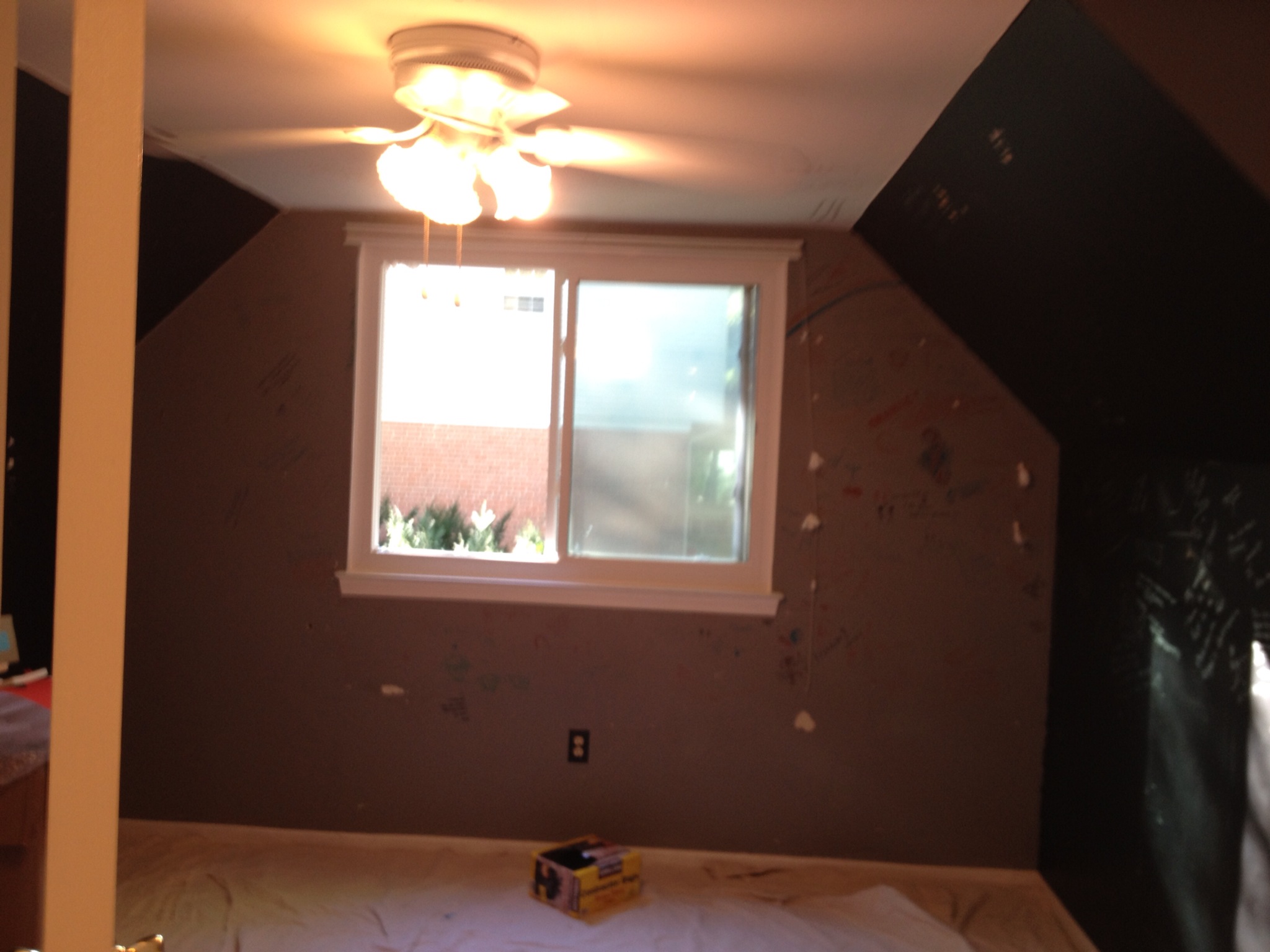 Indoor woven woods roller shades in porch
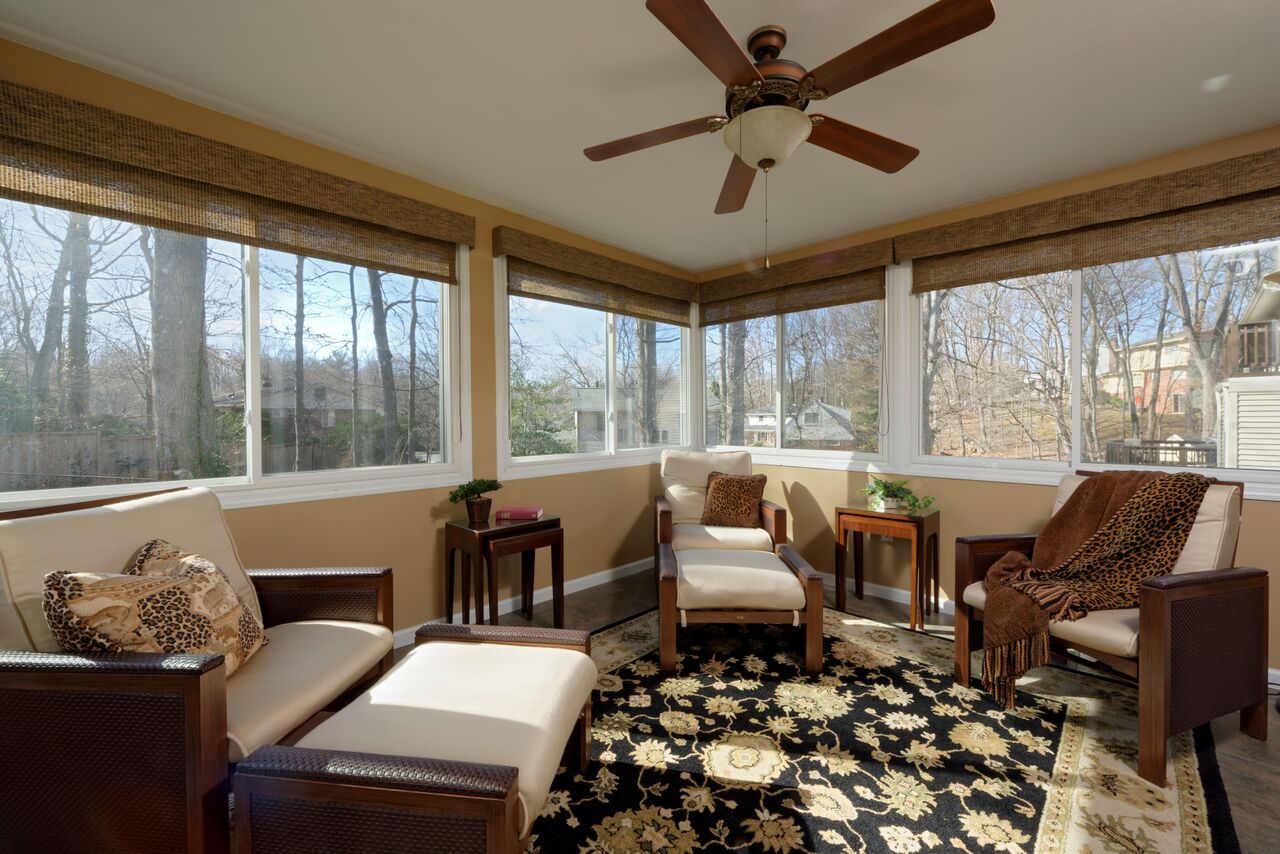 Screen Shade with Cornice in kitchen
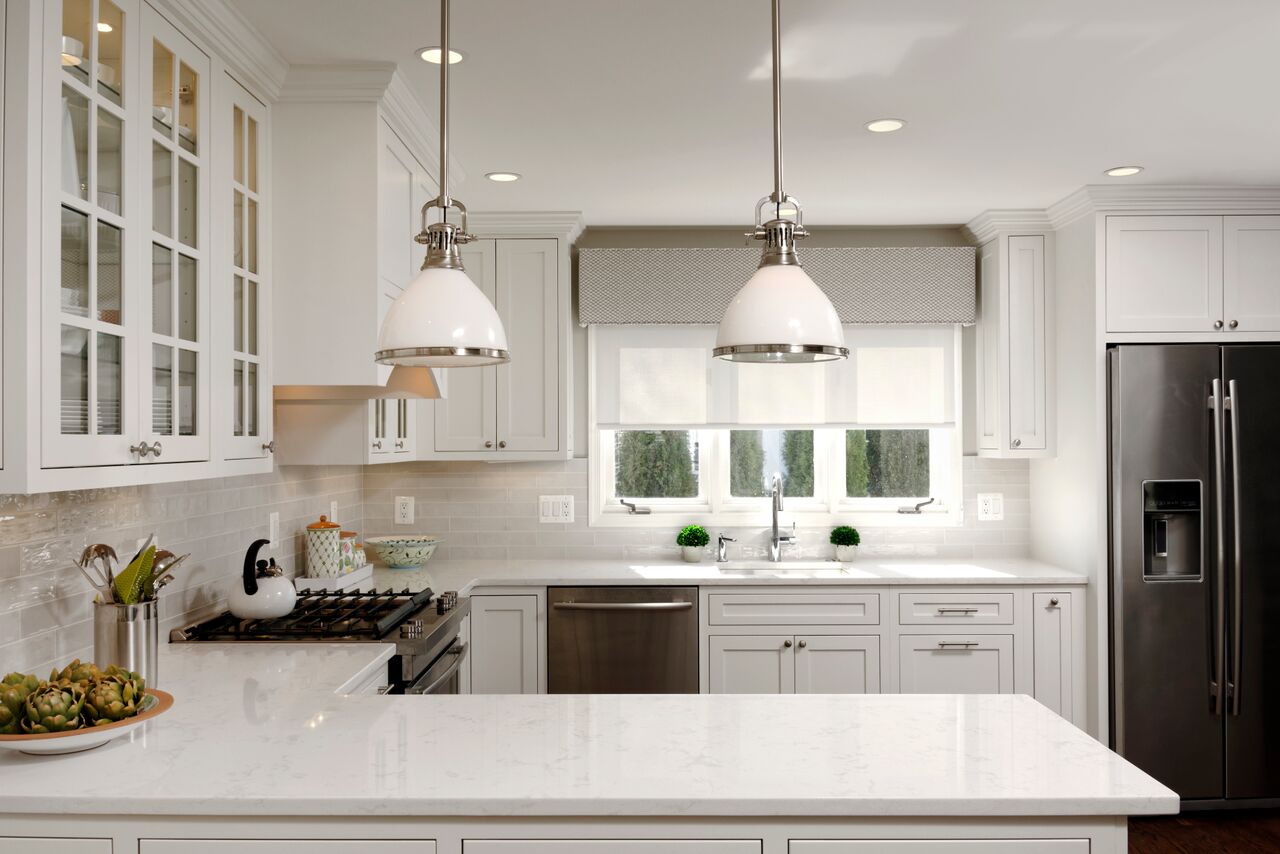 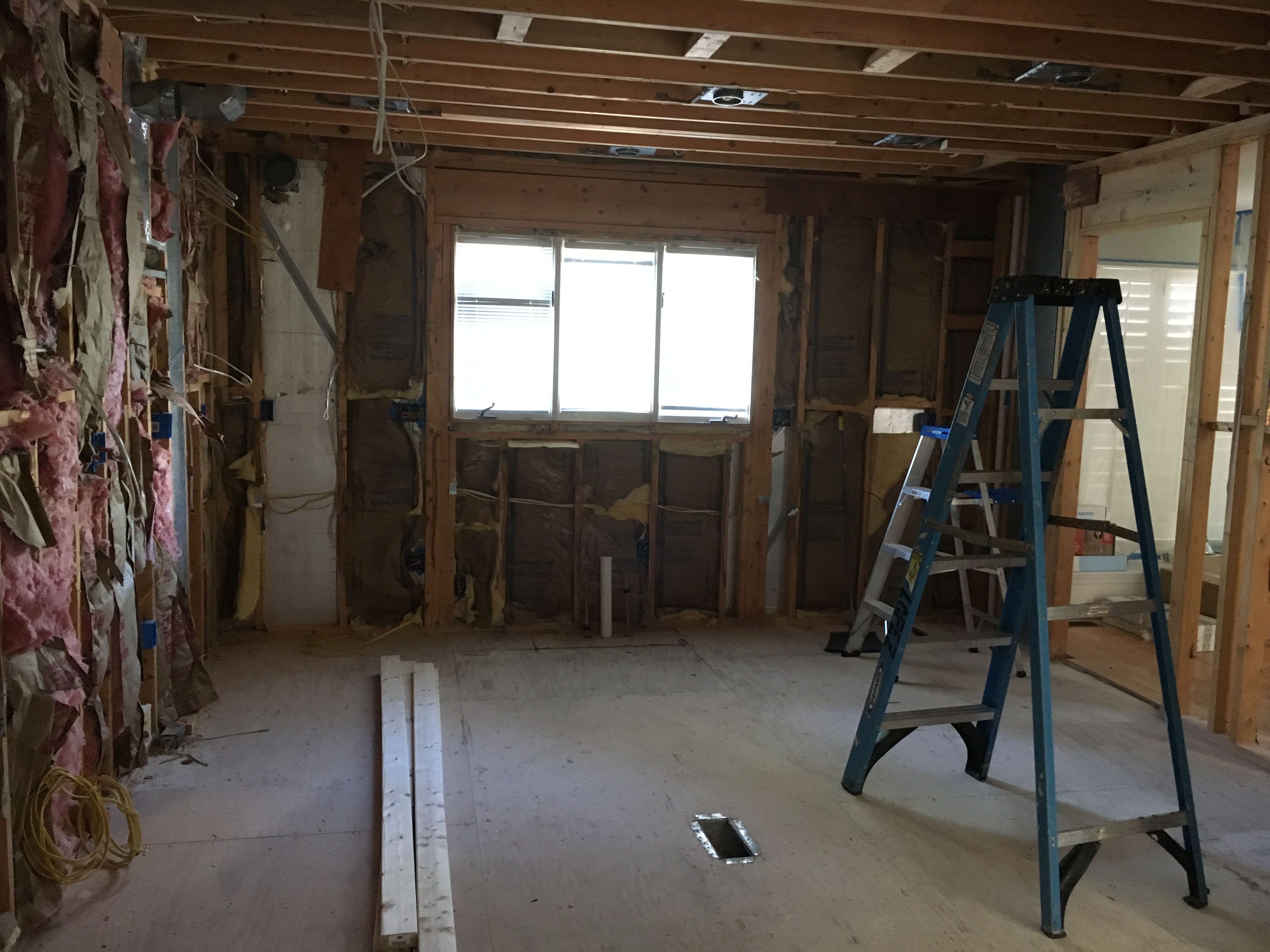 FTC Interiors-
taking the guesswork out of design
www.FTCInteriors.com
andrea@FTCInteriors.com
703-407-3770